Great Minds to Inspire you in Life
Some thoughts to ponder.
"We are what we repeatedly do. Excellence, then, is not an act, but a habit." Aristotle
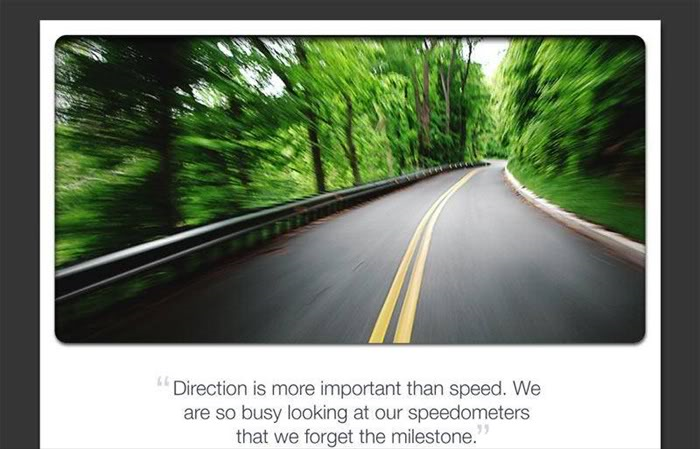 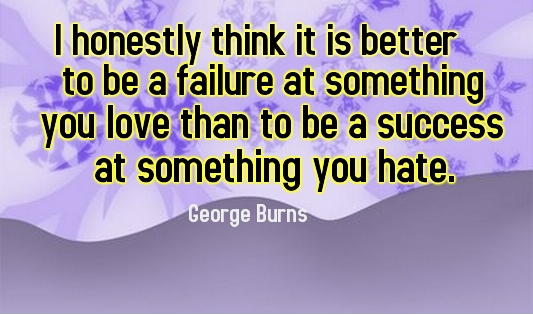 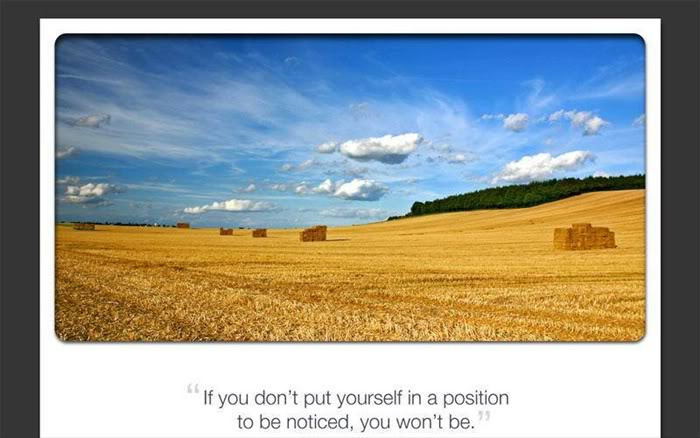 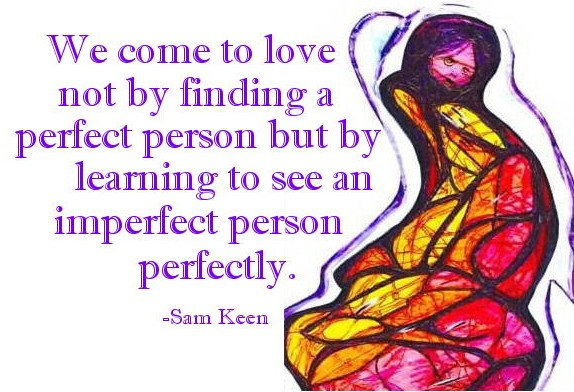 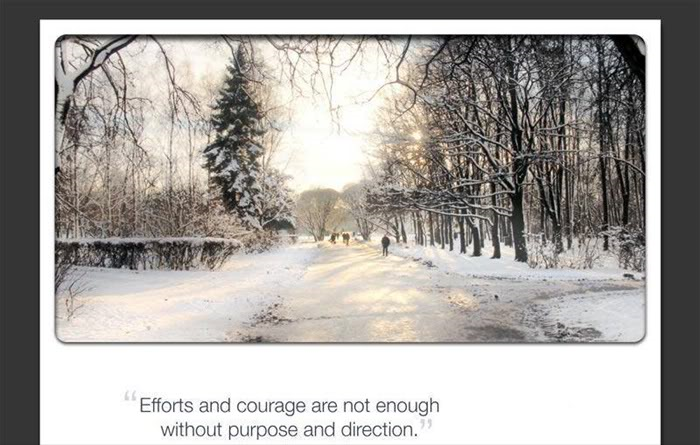 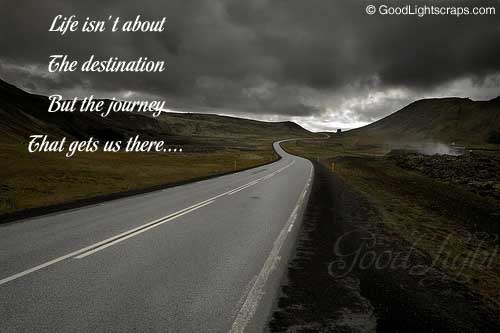 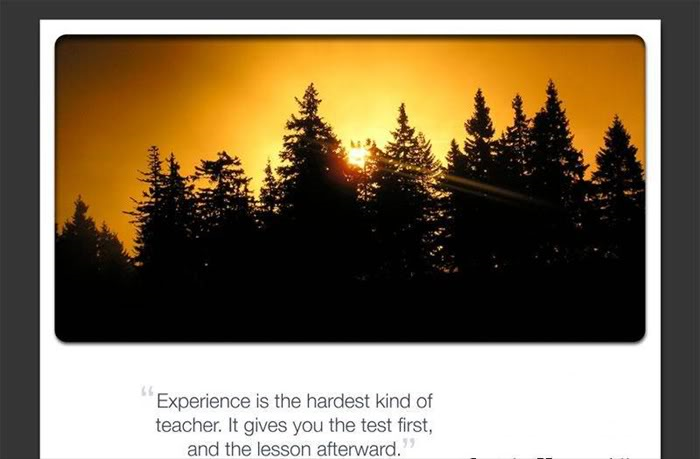 "The purpose of life is to live it, to taste experience to the utmost, to reach out eagerly and without fear for newer and richer experience."~Eleanor Roosevelt
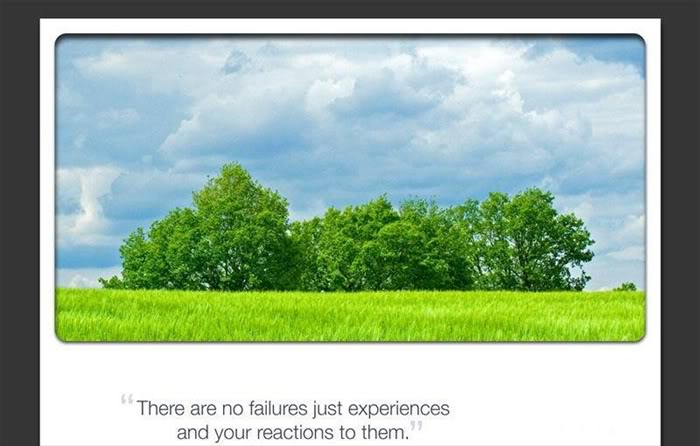 "The greatest revolution in our generation is the discovery that human beings, by changing the inner attitudes of their minds, can change the outer aspects of their lives"--William James
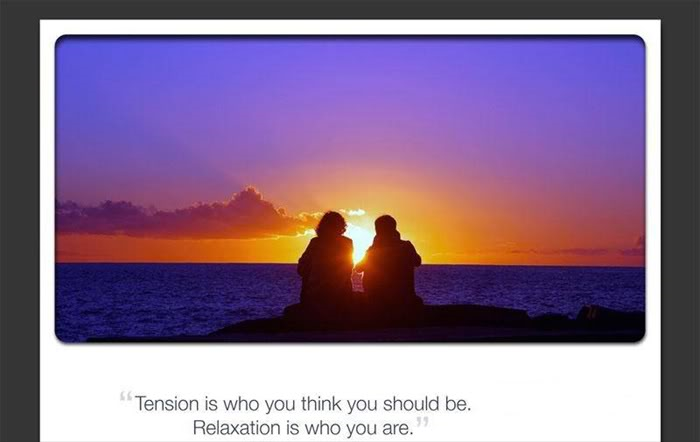 Remember happiness doesn’t depend upon who you are or what you have; it depends solely on what you think.
~ Dale Carnegie
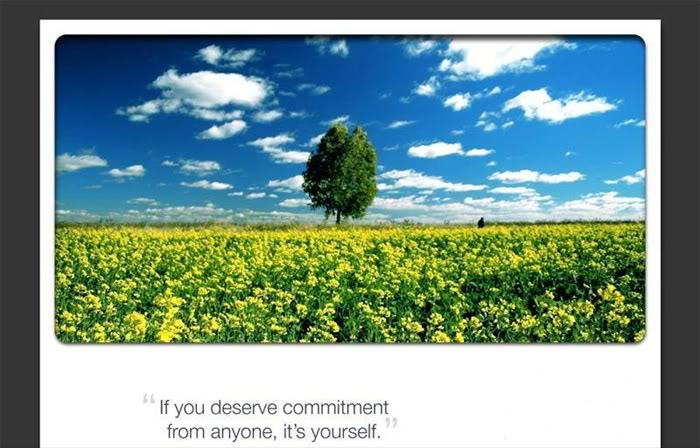 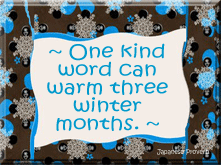